Die konsequente Veränderung
Epheser-Brief 4,17-24
Reihe:
Die Notwendigkeit angemessener Neuausrichtung (1/3)
„Wenn wir unsere Sünden bekennen, erweist Gott sich als treu und gerecht: Er vergibt uns unsere Sünden und reinigt uns von allem Unrecht,das wir begangen haben.“
1.Johannes-Brief 1,9
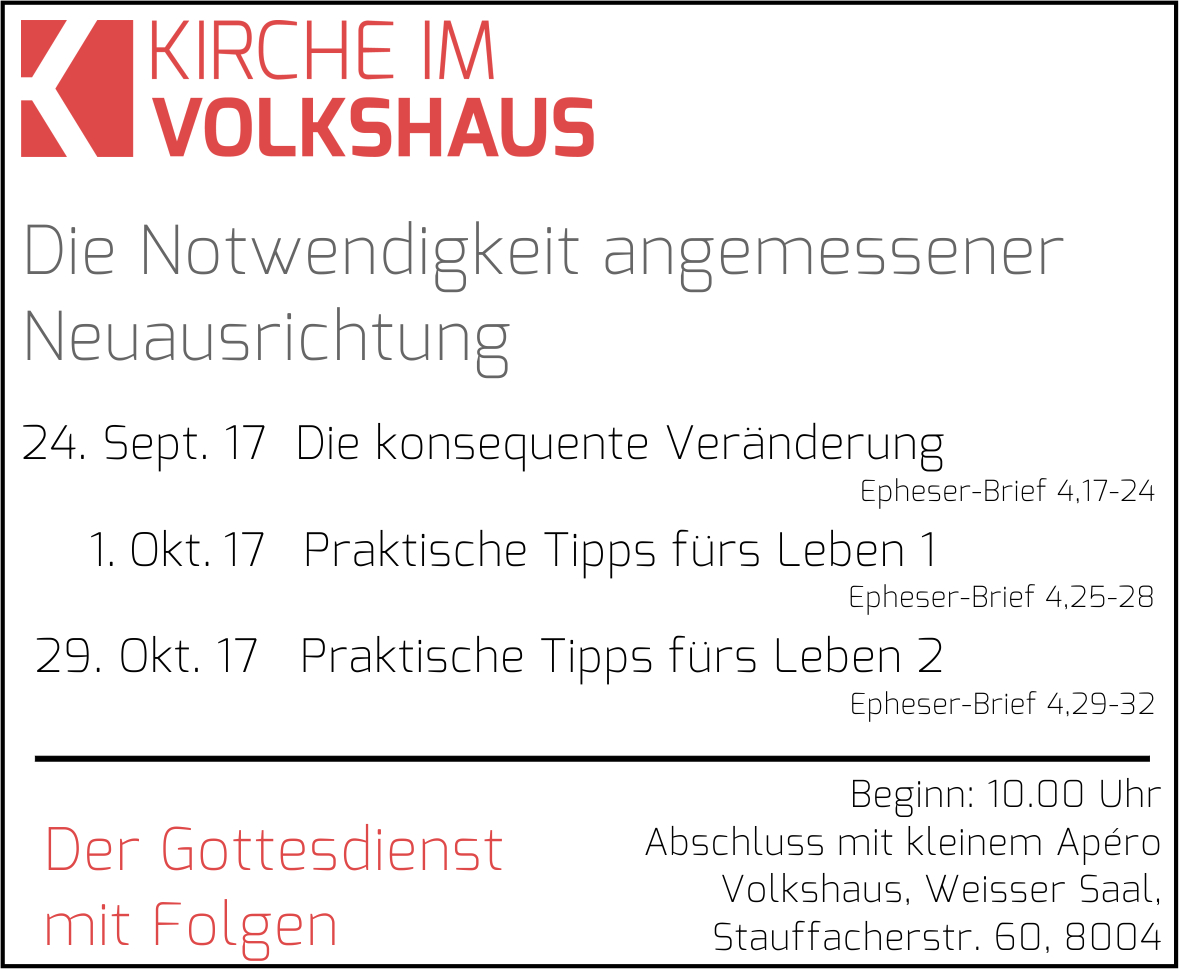 Das sage ich euch im Auftrag des Herrn mit allem Nachdruck: Ihr dürft nicht mehr wie die Menschen leben, die Gott nicht kennen und deshalb von ihrem verkehrten Denken in die Irre geführt werden.
Epheser-Brief 4,17
Ihr Verstand ist verfinstert, denn sie haben sichdem Leben entfremdet, das von Gott kommt.Durch die Unwissenheit in ihrem tiefsten Inneren verschloss sich ihr Herz gegenüber Gott.
Epheser-Brief 4,18
Das Gewissen dieser Menschen ist abgestumpft; sie haben sich der Ausschweifung hingegebenund beschäftigen sich voller Gier mit jedem erdenklichen Schmutz.
Epheser-Brief 4,19
Bei Christus habt ihr aber etwas anderes gelernt! Oder habt ihr seine Botschaft etwa nicht gehört? Seid ihr etwa nicht in seiner Lehre unterrichtet worden, in der Wahrheit, wie sie in Jesus zuuns gekommen ist?
Epheser-Brief 4,20-21
Legt also eure frühere Lebensweise ab! Ja,legt den ganzen alten Menschen ab, derseinen Begierden folgt! Die betrügenihn nur und führen ihn ins Verderben.Erneuert euch aber in euremGeist und Denken.
Epheser-Brief 4,22-23
Zieht den neuen Menschen an, der nach Gottes Bild erschaffen ist und dessen Kennzeichen Gerechtigkeit und Heiligkeit sind, die sichauf die Wahrheit gründen.
Epheser-Brief 4,24
I. So lebtet ihr früher
„Das sage ich euch im Auftrag des Herrn mit allem Nachdruck: Ihr dürft nicht mehr wie die Menschen leben, die Gott nicht kennen und deshalb von ihrem verkehrten Denken in die Irre geführt werden.“
Epheser-Brief 4,17
„Ihr Verstand ist verfinstert, denn sie haben sich dem Leben entfremdet, das von Gott kommt. Durch die Unwissenheit in ihrem tiefsten Inneren verschloss sich ihr Herz gegenüber Gott.“
Epheser-Brief 4,18
„Trotz allem, was sie über Gott wussten, erwiesen sie ihm nicht die Ehre, die ihm zukommt, und blieben ihm den Dank schuldig.“
Römer-Brief 1,21
„Sie verloren sich in sinnlosen Gedankengängen, und in ihren Herzen, denen jede Einsicht fehlte, wurde es finster.“
Römer-Brief 1,21
„Sie hielten sich für klug, sind aber zu Narren geworden.“
Römer-Brief 1,22
„Das Gewissen dieser Menschen ist abgestumpft; sie haben sich der Ausschweifung hingegebenund beschäftigen sich voller Gier mit jedem erdenklichen Schmutz.“
Epheser-Brief 4,19
„Es ist klar ersichtlich, was die Auswirkungen sind,wenn man sich von der eigenen Natur (und nicht von Gott) beherrschen lässt: sexuelle Unmoral, Schamlosigkeit, Ausschweifung, Götzendienst, okkulte Praktiken, Feindseligkeiten, Streit, Eifersucht, Wutausbrüche, Rechthaberei, Zerwürfnisse, Spaltungen,Neid, Trunkenheit, Fressgier und nochvieles andere, was genauso verwerflich ist.“
Galater-Brief 5,19-21
„Das Gewissen dieser Menschen ist abgestumpft; sie haben sich der Ausschweifung hingegebenund beschäftigen sich voller Gier mit jedem erdenklichen Schmutz.“
Epheser-Brief 4,19
„Die meisten Menschen verstecken sich hinter egozentrischen Voreingenommenheiten, die die Illusion erzeugen, man sei aussergewöhnlich.“
Philip Zimbardo, Der Luzifer-Effekt, S.4.
„Das sage ich euch im Auftrag des Herrn mit allem Nachdruck: Ihr dürft nicht mehr wie die Menschen leben, die Gott nicht kennen und deshalb von ihrem verkehrten Denken in die Irre geführt werden.“
Epheser-Brief 4,17
II. So solltet ihr heute leben
„Bei Christus habt ihr aber etwas anderes gelernt!“
Epheser-Brief 4,20
„Der Mensch, der wir waren, als wir noch ohne Christus lebten, ist mit ihm gekreuzigt worden, damit unser sündiges Wesen unwirksam gemacht wird und wir nicht länger der Sünde dienen.“
Römer-Brief 6,6
„Ich bin der Weinstock, und ihr seid die Reben. Wenn jemand in mir bleibt und ich in ihm bleibe, trägt er reiche Frucht; ohne mich könnt ihr nichts tun.“
Johannes-Evangelium 15,5
„Oder habt ihr seine Botschaft etwa nicht gehört? Seid ihr etwa nicht in seiner Lehre unterrichtet worden, in der Wahrheit, wie sie in Jesus zu uns gekommen ist?“
Epheser-Brief 4,21
„Legt also eure frühere Lebensweise ab! Ja,legt den ganzen alten Menschen ab, der seinen Begierden folgt! Die betrügen ihn nur undführen ihn ins Verderben.“
Epheser-Brief 4,22
„Ich fürchte, bei meinem Kommen werde ich beschämt und traurig sein, weil so viele bis heute nicht mit ihren alten Sünden gebrochen und sich nicht von ihrer schamlosen, unmoralischen und ausschweifenden Lebensführung abgekehrt haben.“
2.Korinther-Brief 12,21
„Erneuert euch aber in eurem Geist und Denken.“
Epheser-Brief 4,23
„Zieht den neuen Menschen an, der nach Gottes Bild erschaffen ist und dessen Kennzeichen Gerechtigkeit und Heiligkeit sind, die sichauf die Wahrheit gründen.“
Epheser-Brief 4,24
„Da wir also durch Gottes Geist ein neues Leben haben, wollen wir uns jetzt auch auf Schritt und Tritt von diesem Geist bestimmen lassen.“
Galater-Brief 5,25
Schlussgedanke
„Die menschliche Natur richtet sich mit ihrem Begehren gegen den Geist Gottes, und derGeist Gottes richtet sich mit seinem Begehren gegen die menschliche Natur. Die beiden liegenim Streit miteinander, und jede Seite will verhindern, dass ihr das tut, wozudie andere Seite euch drängt.“
Galater-Brief 5,17
„Legt alles ab, was euch beschmutzt, alles Böse, was noch bei euch vorhanden ist, und geht bereitwillig auf die Botschaft ein, die euchins Herz gepflanzt wurde und die die Kraft hat, euch zu retten.“
Jakobus-Brief 1,21